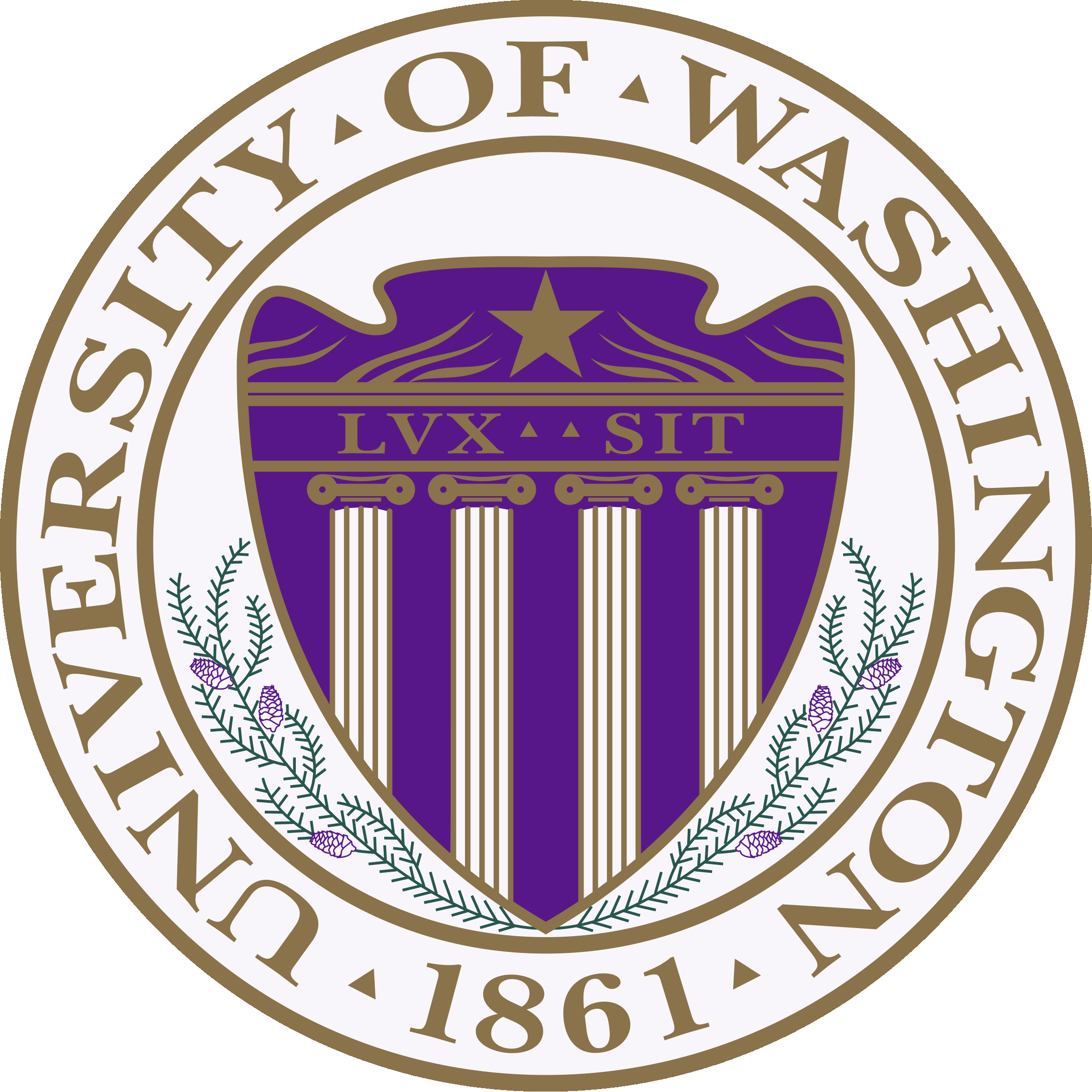 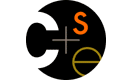 CSE373: Data Structures & AlgorithmsLecture 13: Hash Tables
Linda Shapiro
Spring 2016
Announcements
Today and Wednesday: Hashing
Wednesday: Mid-quarter Assessment by Jim Borgeford-Parnell from CELT
Friday: Go over review list and practice problems
Monday, May 2: Midterm exam in class, one double sided page of notes allowed.
Spring 2016
CSE373: Data Structures & Algorithms
2
Motivating Hash Tables
For a dictionary with n  key, value pairs

		    insert   find    delete
Unsorted linked-list           O(1)          O(n)            O(n)
Unsorted array                  O(1)          O(n)            O(n)
Sorted linked list               O(n)          O(n)            O(n)
Sorted array                      O(n)          O(log n)     O(n)
Balanced  tree	       O(log n)   O(log n)     O(log n)
Magic array                      O(1)           O(1)            O(1)

Sufficient “magic”: 
Use key to compute array index for an item in O(1) time 
Have a different index for every item
Spring 2016
CSE373: Data Structures & Algorithms
3
[Speaker Notes: LL: O(1), O(n), O(n)
Uns: O(1), O(n), O(n)
Sorted: O(n), O(log n), O(n)
Sorted array is oh-so-close. O(log n) find time and almost O(log n) insert time. What’s wrong?
Let’s look at how that search goes:
Draw recursive calls (and potential recursive calls) in binary search. 
Note how it starts looking like a binary tree where the left subtrees have smaller elements and the right subtrees have bigger elements.
What if we could store the whole thing in the structure this recursive search is building?]
Hash Tables
Aim for constant-time (i.e., O(1)) find, insert, and delete
“On average” under some often-reasonable assumptions

A hash table is an array of some fixed size


Basic idea:
hash table
hash function:
index = h(key)
key space (e.g., integers, strings)
TableSize –1
Spring 2016
CSE373: Data Structures & Algorithms
4
Hash Tables vs. Balanced Trees
In terms of a Dictionary ADT for just insert, find, delete, 
     hash tables and balanced trees are just different data structures
Hash tables O(1) on average (assuming few collisions)
Balanced trees O(log n) worst-case

Constant-time is better, right?
Yes, but you need “hashing to behave” (must avoid collisions)
Yes, but  findMin, findMax, predecessor, and successor  go from O(log n) to O(n); They are NOT in order.
Yes, but  printSorted from O(n) to O(n log n); 
    They have to be sorted!
Spring 2016
CSE373: Data Structures & Algorithms
5
Hash Tables
There are m possible keys (m typically large, even infinite) 
We expect our table to have only n items 
n is much less than m (often written n << m)

Many dictionaries have this property

Compiler: All possible identifiers allowed by the language vs. those used in some file of one program

Database: All possible student names vs. students enrolled

AI: All possible chess-board configurations vs. those considered by the current player

…
Spring 2016
CSE373: Data Structures & Algorithms
6
Hash functions
An ideal hash function:
Fast to compute
“Rarely” hashes two “used” keys to the same index
Often impossible in theory but easy in practice
Will handle collisions
hash table
hash function:
index = h(key)
TableSize –1
key space (e.g., integers, strings)
Spring 2016
CSE373: Data Structures & Algorithms
7
Collisions
key1
hash to same index
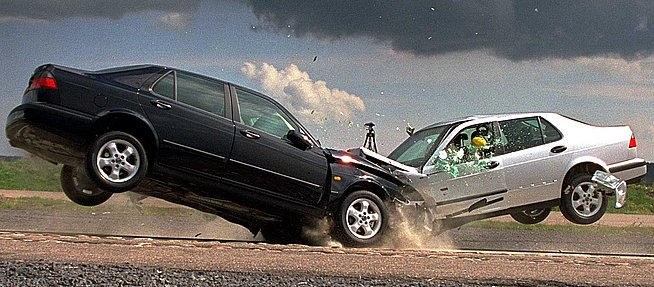 key2
Spring 2016
CSE373: Data Structures & Algorithms
8
Who hashes what?
Hash tables can be generic
To store elements of type E, we just need E to be:
Hashable: convert any E to an int
Comparable: order any two E (only when dictionary)

When hash tables are a reusable library, the division of responsibility generally breaks down into two roles:
hash table library
client
collision?
collision
resolution
int
table-index
E
myID
76
79
345982
Spring 2016
CSE373: Data Structures & Algorithms
9
More on roles
Some ambiguity in terminology on which parts are “hashing”
hash table library
client
collision?
collision
resolution
int
table-index
E
“hashing”?
“hashing”?
Two roles must both contribute to minimizing collisions (heuristically)
Client should aim for different ints for expected items
Avoid “wasting” any part of E or the 32 bits of the int
Library should aim for putting “similar” ints in different indices
Conversion to index is almost always “mod table-size”
Using prime numbers for table-size is common
Spring 2016
CSE373: Data Structures & Algorithms
10
What to hash?
We will focus on the two most common things to hash: ints and strings

For objects with several fields, usually best to have most of the “identifying fields” contribute to the hash to avoid collisions

Example: 
	class Person {    String first; String middle; String last;     
      Date birthdate; 
   }

An inherent trade-off: hashing-time vs. collision-avoidance
Bad idea(?):  Use only first name
Good idea(?):  Use only middle initial
Admittedly, what-to-hash-with is often unprincipled 
What should I use to get a reasonably unique string?
Spring 2016
CSE373: Data Structures & Algorithms
11
What could I use?
class Person {    String first; String middle; String last;     
      Date birthdate; 
   }
LindaGShapiro061049

LGShapiro0610

LGSHAPIR
Spring 2016
CSE373: Data Structures & Algorithms
12
Hashing integers
key space = integers

Simple (and most common) hash function: 
	h(key) = key % TableSize
Client: f(x) = x
Library g(x) = x % TableSize
Fairly fast and natural

Example:
TableSize = 10
Insert 7, 18, 41, 34, 10
(As usual, ignoring data “along for the ride”)
Spring 2016
CSE373: Data Structures & Algorithms
13
Hashing integers
key space = integers

Simple (and most common) hash function: 
	h(key) = key % TableSize
Client: f(x) = x
Library g(x) = x % TableSize
Fairly fast and natural

Example:
TableSize = 10
Insert 7, 18, 41, 34, 10
(As usual, ignoring data “along for the ride”)
Spring 2016
CSE373: Data Structures & Algorithms
14
Hashing integers
key space = integers

Simple (and most common) hash function: 
	h(key) = key % TableSize
Client: f(x) = x
Library g(x) = x % TableSize
Fairly fast and natural

Example:
TableSize = 10
Insert 7, 18, 41, 34, 10
(As usual, ignoring data “along for the ride”)
Spring 2016
CSE373: Data Structures & Algorithms
15
Hashing integers
key space = integers

Simple (and most common) hash function: 
	h(key) = key % TableSize
Client: f(x) = x
Library g(x) = x % TableSize
Fairly fast and natural

Example:
TableSize = 10
Insert 7, 18, 41, 34, 10
(As usual, ignoring data “along for the ride”)
Spring 2016
CSE373: Data Structures & Algorithms
16
Hashing integers
key space = integers

Simple (and most common) hash function: 
	h(key) = key % TableSize
Client: f(x) = x
Library g(x) = x % TableSize
Fairly fast and natural

Example:
TableSize = 10
Insert 7, 18, 41, 34, 10
(As usual, ignoring data “along for the ride”)
Spring 2016
CSE373: Data Structures & Algorithms
17
Hashing integers
key space = integers

Simple  (and most common) hash function: 
	h(key) = key % TableSize
Client: f(x) = x
Library g(x) = x % TableSize
Fairly fast and natural

Example:
TableSize = 10
Insert 7, 18, 41, 34, 10
(As usual, ignoring data “along for the ride”)
Spring 2016
CSE373: Data Structures & Algorithms
18
Collision-avoidance
With “x % TableSize” the number of collisions depends on
the ints inserted (obviously)
TableSize

Larger table-size tends to help, but not always
Example: 70, 24, 56, 43, 10 
    with TableSize = 10 and TableSize = 60

Technique: Pick table size to be prime. Why?
Real-life data tends to have a pattern
“Multiples of 61” are probably less likely than “multiples of 60”
One collision-handling strategy does provably well with prime table size
Spring 2016
CSE373: Data Structures & Algorithms
19
Back to the client
If keys aren’t ints, the client must convert to an int
Trade-off: speed versus distinct keys hashing to distinct ints

Very important example: Strings
Key space K  = s0s1s2…sm-1 
(where si are chars:  si  [0,52] or si  [0,256] or si  [0,216])
Some choices: Which avoid collisions best?

h(K) = s0 % TableSize

h(K) =                    % TableSize


h(K) =                              % TableSize
Spring 2016
CSE373: Data Structures & Algorithms
20
Specializing hash functions
Thought question:

How might you hash differently if all your strings were web addresses (URLs)?
CSE Domain

https://www.cs.washington.edu/the rest
Spring 2016
CSE373: Data Structures & Algorithms
21
Hash functions
A few rules of thumb / tricks:

Use all 32 bits (careful, that includes negative numbers)

Use different overlapping bits for different parts of the hash 

When smashing two hashes into one hash, use bitwise-xor

Rely on expertise of others; consult books and other resources

If keys are known ahead of time, choose a perfect hash that maps distinct keys to distinct integers with no collisions.
Spring 2016
CSE373: Data Structures & Algorithms
22
Hashing and comparing
Need to emphasize a critical detail:
We initially hash key E to get a table index
To check an item is what we are looking for, compareTo E
Does it have an equal key?

So a hash table needs a hash function and a comparator
The Java library uses a more object-oriented approach:     each object has methods equals and hashCode
class Object { 
  boolean equals(Object o) {…}
  int hashCode() {…}
  …
}
Spring 2016
CSE373: Data Structures & Algorithms
23
Equal Objects Must Hash the Same
The Java library make a crucial assumption clients must satisfy
And all hash tables make analogous assumptions

Object-oriented way of saying it:
	If a.equals(b), then a.hashCode()==b.hashCode()

Why is this essential?

Why is this up to the client?

So always override hashCode correctly if you override equals
Many libraries use hash tables on your objects
Spring 2016
CSE373: Data Structures & Algorithms
24
Example
class MyDate {
  int month;
  int year;
  int day;

  boolean equals(Object otherObject) {
     if(this==otherObject) return true; // common?
 	   if(otherObject==null) return false;
     if(getClass()!=other.getClass()) return false;
	   return month = otherObject.month
            && year = otherObject.year
            && day = otherObject.day;
  }
}
Spring 2016
CSE373: Data Structures & Algorithms
25
Example
class MyDate {
  int month;
  int year;
  int day;

  boolean equals(Object otherObject) {
     if(this==otherObject) return true; // common?
 	   if(otherObject==null) return false;
     if(getClass()!=other.getClass()) return false;
	   return month = otherObject.month
            && year = otherObject.year
            && day = otherObject.day;
  }
	// wrong: must also override hashCode!
}
Spring 2016
CSE373: Data Structures & Algorithms
26
Conclusions and notes on hashing
The hash table is one of the most important data structures
Supports only find, insert, and delete efficiently
Have to search entire table for other operations

Important to use a good hash function

Important to keep hash table at a good size

Side-comment: hash functions have uses beyond hash tables
Example: Cryptography

Big remaining topic: Handling collisions
Spring 2016
CSE373: Data Structures & Algorithms
27